Estrategia de comunicación contra la trata de personas
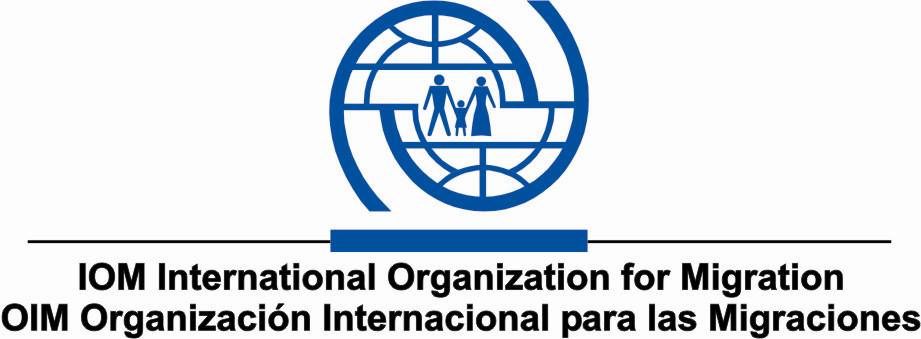 informar
visibilizar
La propuesta engañosa
prevenir
denunciar
Objetivos
1
Contribuir a romper la lógica del engaño y de la falta de información que permite que las redes de la trata atrapen a las personas para la explotación. 
Develar los mecanismos de la captación de las víctimas para evidenciar cómo, detrás de grandes ofrecimientos y falsas oportunidades, se esconde la trata de personas. 
Fortalecer la prevención primaria del delito actuando directamente sobre la captación que es el primer eslabón del proceso de victimización. 
Brindar información sobre mecanismos nacionales para obtener información y/o poner denuncias
2
3
4
Productos
Afiches (4 versiones)
Volantes (4 versiones)
Serie radiofónica (9 capítulos, 2 cuñas promocionales, 1 canción y 1 cuña de denuncia)
Cuñas radiales (3 versiones)
Materiales para redes sociales (3 versiones)
Spot televisivo
Vídeo informativo sobre trata
Página web regional
La puerta del éxito
Spot  TV
Volantes y Afiches
Volantes y Afiches
Cuñas radiales
Redes Sociales y Página Web
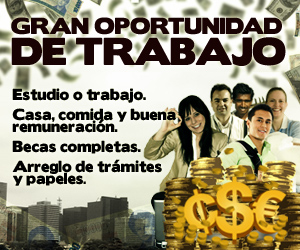 Serie Radial
Página web
DIFUSION
Productos listos para ser difundidos ampliamente
Se entregarán dos DVD con los productos completos a cada delegación 
Derechos de autor: OIM – se pueden utilizar citando la fuente y manteniendo el logo de la organización
Se pueden poner otros logos instituciones si es necesario
GRACIAS